2024 State Accountability Updates
July 10, 2024 - 10:00-11:00am
1
1
[Speaker Notes: LM starts slides 1]
Agenda
Meeting Practices
Purpose:  Review 2024 Performance Frameworks and Improvement Planning Expectations.  Provide a preview of anticipated changes.
Background on the State Accountability System
Performance Framework Changes
Public Reporting Changes
Improvement Planning Changes
Accountability Resources and Supports
This meeting is being recorded. Slides and the recording will be posted to the CDE website.
Use the Chat feature in Zoom to ask questions throughout the presentation.
Please mute your sound if you are not speaking. 

All participants are encouraged to be on camera if tech allows.
Background on the State Accountability System
Colorado’s Educational Accountability System
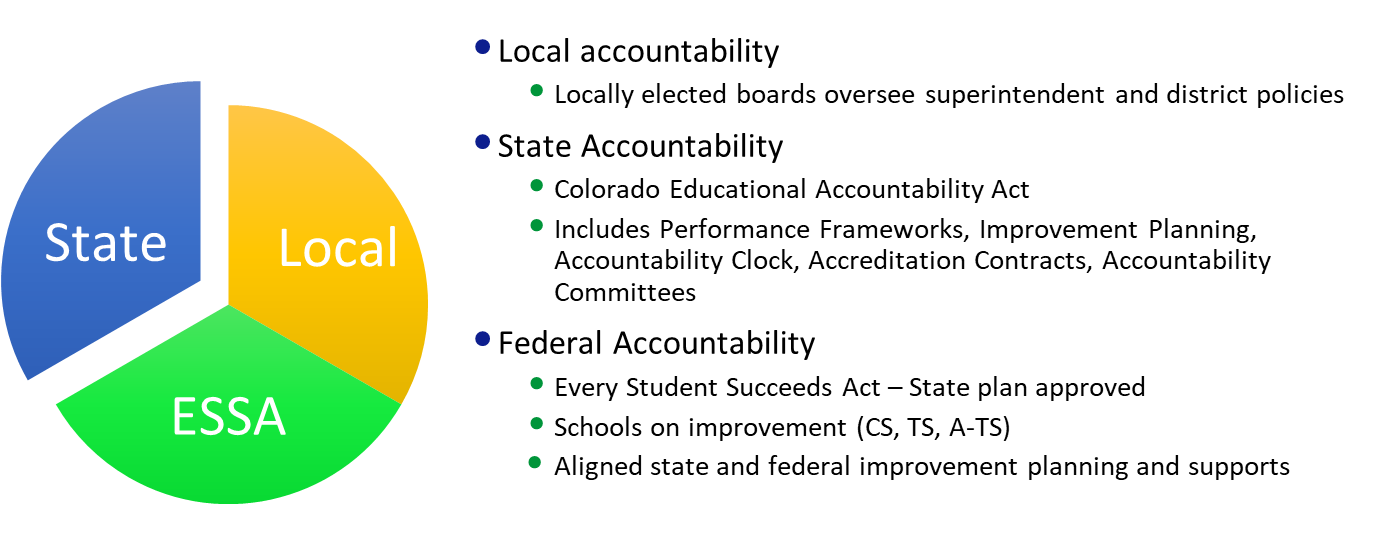 Accountability Theory of Action
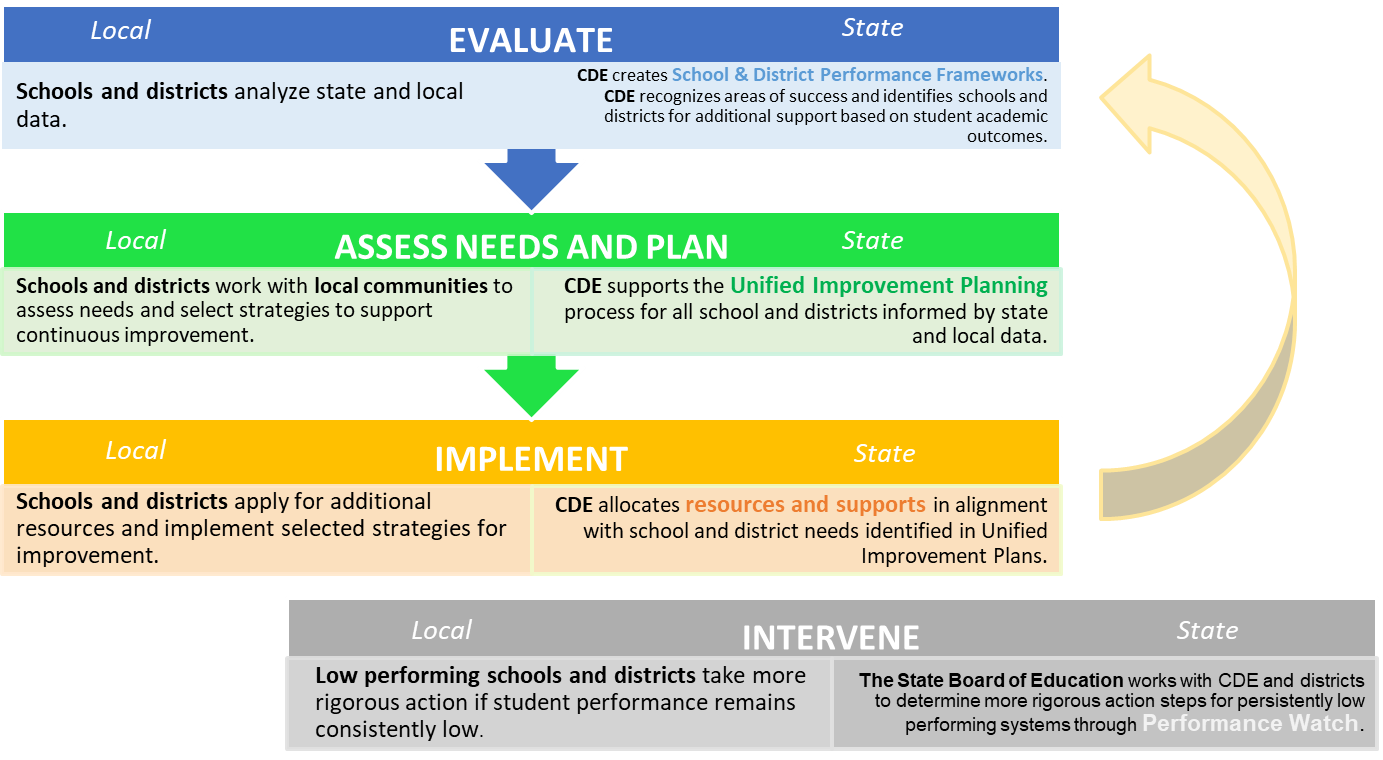 Accreditation
Elements of the Current State Accountability System
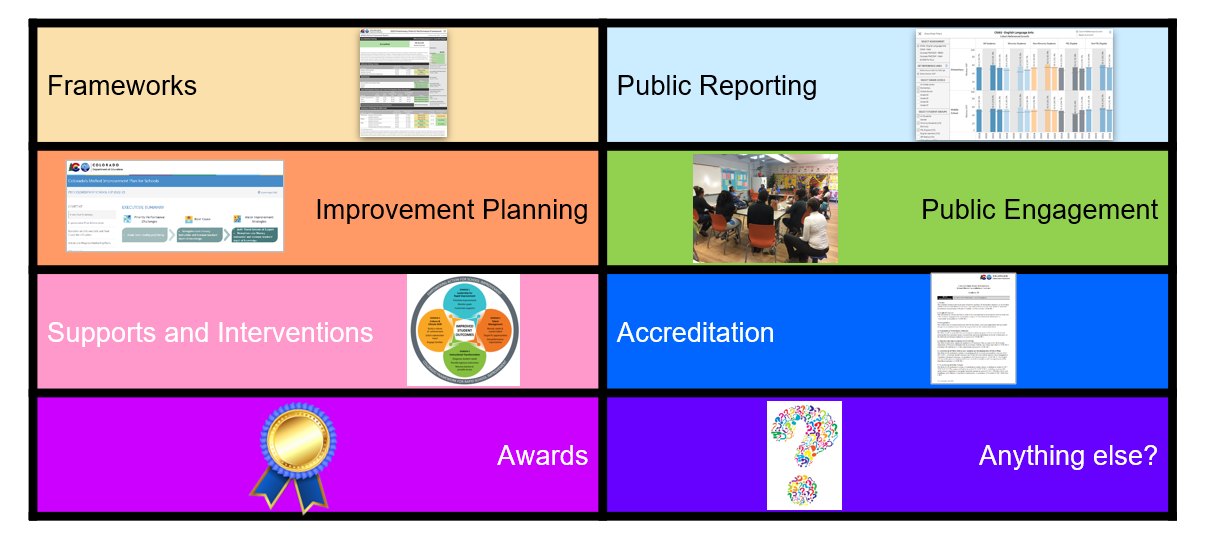 Overarching Accountability Timeline
1241 Task Force Begins*
2023 Frameworks Released
Fall 2023
Winter 2024
2023 Supplemental Framework Report
Interim Report Due
Spring 2024
2024 Framework with New Measures for Points
Final Report Due
Fall 2024
* Per HB23-1241
H.B. 23-1241:  Accountability, Accreditation, Student Performance, and Resource Inequity Task Force
Link to Bill:  https://leg.colorado.gov/bills/hb23-1241
Purpose:  Creates a representative task force of 26-members that studies academic opportunities, inequities, promising practices in schools, and improvements to the accountability and accreditation system.
Website: https://www.cde.state.co.us/accountability/accountability-task-force 
Builds upon:  Accountability Audit and the Local Accountability System Grant
Task Force members are finishing up their study groups focused on frameworks and have begun examining other accountability elements.
Timeline:
July 1, 2023:  Task force members appointed
August 15, 2023:  Department contracts with a facilitator
No later than September 1, 2023:  Convene first meeting
March 1, 2024:  Interim report
November 15, 2024:  Final report reflecting findings and recommendations to the education committees of the house of representatives and senate, the governor, the state board, the commissioner of education and the department.
Upcoming Meetings: August 15, September 16, October - TBD
Draft 2024 State Accountability Timeline
*SBE = State Board of Education
Performance Framework Changes
Changes for 2024 Accountability
Performance Frameworks
Multi-year Frameworks now include three years of data (where available).
CMAS Science Achievement for all schools (including disaggregated groups) and Attendance & Truancy rates for Alternative Education Campuses (AECs) included for points for fall 2024. 
Clarifications on Newly Arrived Multilingual Learners and implications for accountability.
A new “Postsecondary Program” pathway (i.e., ASCENT, P-TECH, TREP) added to the Matriculation sub-indicator for PWR.
CDE will likely re-norm cut scores for PSAT/SAT due to the digital assessment transition that occurred this past spring.
More details are available in the 2024 Accountability Changes Summary
CMAS Science Achievement
The assessment was not included in the 2023 frameworks, due to changes in the assessment
Informational framework data using 2023 CMAS Science results were released to districts in January
Science results will be re-introduced for points in 2024 frameworks
Only 2024 data will be included
Science participation will not be factored into 2024 plan types
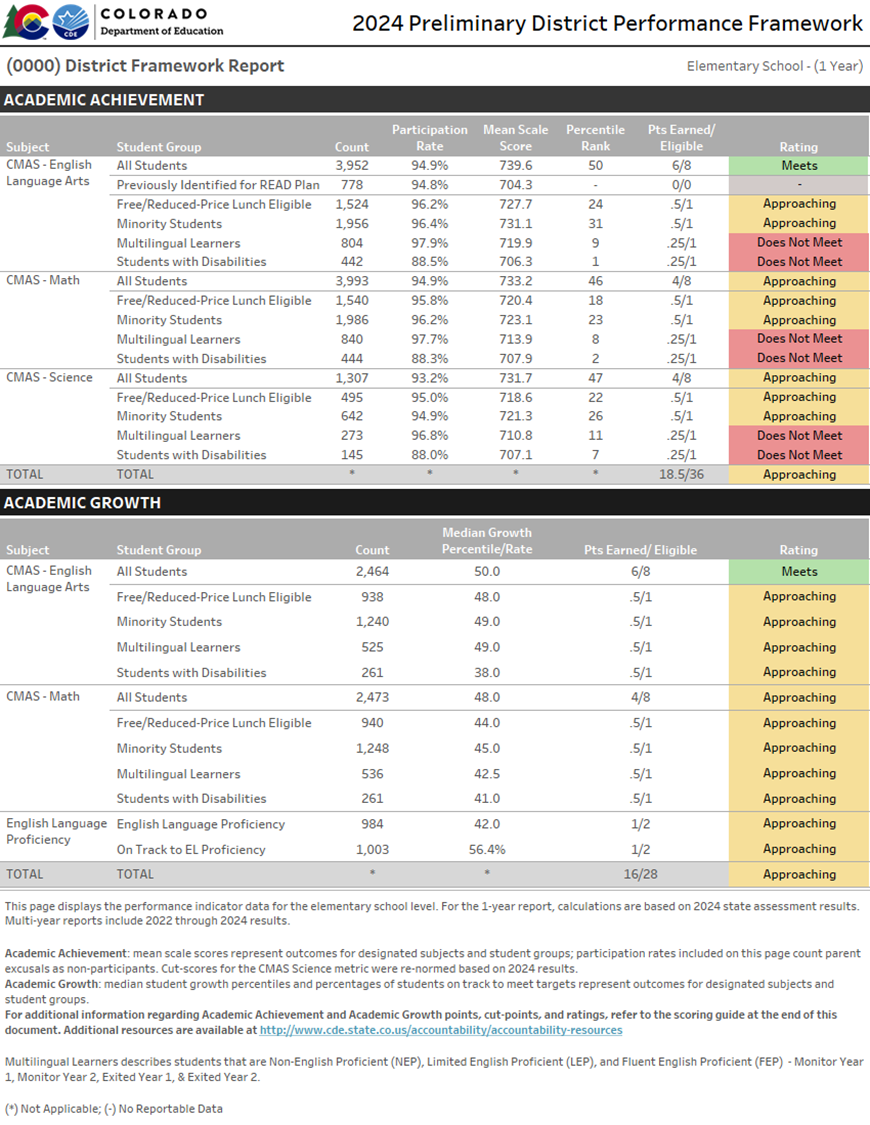 More details are available in the Informational Results fact sheet
Attendance & Truancy for AECs
Attendance & Truancy measures were not included in the 2023 Alternative Education Campus (AEC) frameworks, due to changes in the attendance collection timeline
CDE determined these data are consistent and comparable to previous years
Informational framework data using 2023 Attendance & Truancy results were released to districts serving AECs in January
Attendance & Truancy results will be re-introduced for points in 2024 frameworks
Only 2024 data will be included
More details are available in the Informational Results fact sheet
Newly Arrived Multilingual Learners (MLs)
A subset of newly arrived MLs of interest this year includes students with limited or interrupted formal education (SLIFE) who first enrolled in a U.S. school after October 1 of the current school year.
Students who meet the definition of SLIFE automatically count as participants for English Language Arts, Math, and Science assessments.  They do not contribute to a rating being decreased due to participation, and are excluded from other framework calculations.
If a rating was “decreased due to participation” due to miscoded SLIFE students in participation calculations, the district can submit a request to reconsider for consideration. This condition is only available in 2024.
More details are available in the Newly Arrived MLs fact sheet
Matriculation Sub-Indicator
High school graduates who have been enrolled in ASCENT, P-TECH, or TREP programs during their 5th year of high school are now automatically included in the numerator for the matriculation sub-indicator as a new pathway called “Postsecondary Program”
Points for matriculation are calculated based on students meeting any matriculation pathway
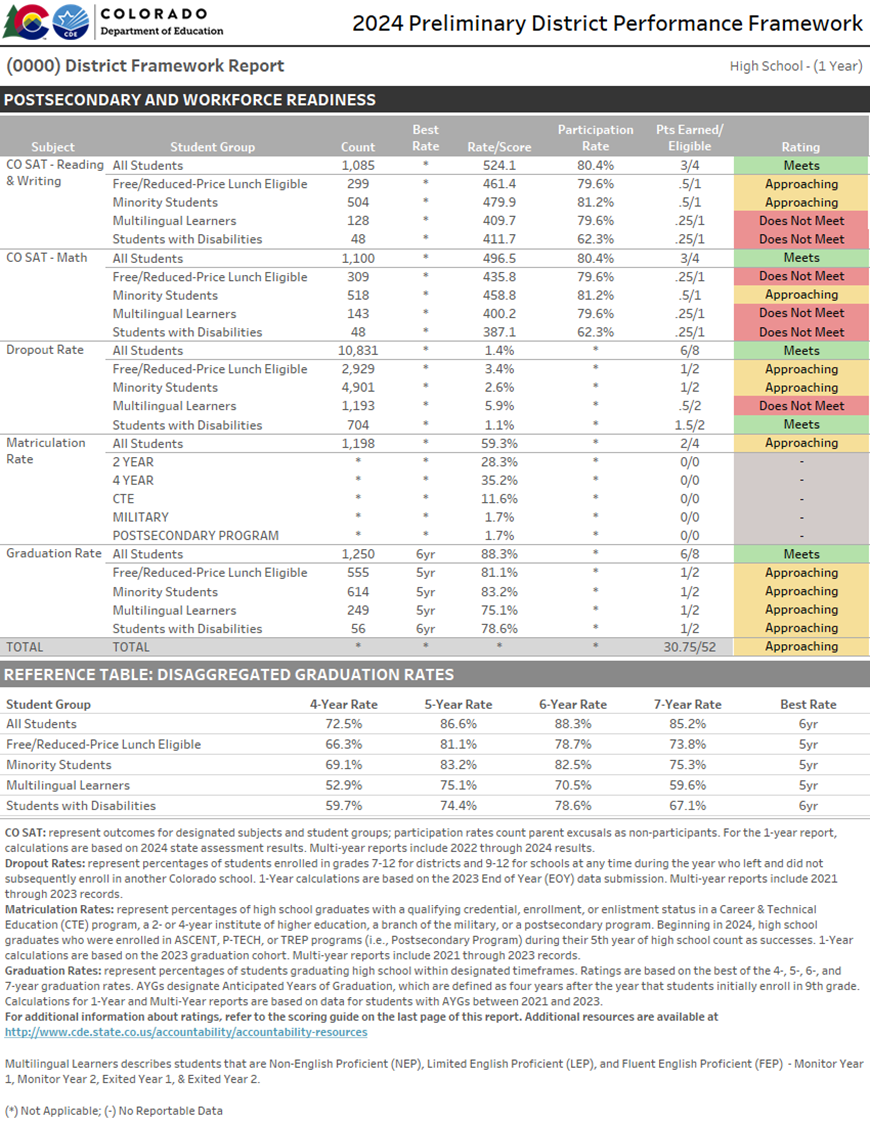 More details are available in the PWR and Matriculation fact sheets
PSAT/SAT
College Board transitioned to the Digital PSAT/SAT assessment in Spring 2024
Currently, CDE is conducting a study comparing 2024 PSAT/SAT assessment results and 2023 results from the prior paper-based version
Cut-scores for the Digital PSAT/SAT and CMAS Science metrics will likely be re-normed based on 2024 results (see June State Board of Education presentation)
CDE will share an update with the field, including new cut scores, as soon as possible.  It will probably be mid- to late-July.
More details are available in the June Accountability Contact Communication
Public Reporting Changes
[Speaker Notes: AW starts 17]
Changes for 2024 Accountability
Public Reporting
CDE will release On Track Growth data for elementary and middle school levels to support school improvement efforts.
On Track Growth is a “growth to standard” measure, meaning that it draws upon both achievement and growth indicators to provide a view of student growth in relation to established assessment benchmarks. It is a key measure to help determine whether a student or site is making enough growth to meet or maintain academic expectations.
More details are available in the 2024 Accountability Changes Summary
On Track Growth | Implementation Timeline
2019
2010
2015
2017
2023
A growth to standard measure is required by statute; the Adequate Growth measure is introduced into frameworks.
Adequate Growth is retired with the state’s transition to CMAS assessments.
CDE begins to explore other growth to standard methodologies with the Technical Advisory Panel (TAP).
State Board of Education adopts the On Track Growth (OTG) methodology for elementary and middle schools.
State Board of Education delays OTG in frameworks until measure is available for all grades. Public reporting is required, as available.
What’s Next?
The OTG indicator won’t be included in 2024 performance frameworks, but will be included in other public reports.
CDE will work with the TAP to develop a methodology for high schools and districts in 2025. This methodology must be approved by the state board. 
Once approved, CDE plans to release OTG data informationally one year prior to including the measure for points in the frameworks. The earliest OTG would be included for points is 2027. 
Implementation may be impacted by the 1241 Task Force recommendations and subsequent statutory changes by the state legislature.
Improvement Planning Changes
Changes for 2024 Accountability
Improvement Planning
Option to use new streamlined UIP template. Rollover occurred April 15 for the 2024-25 plans.
Updated Quality Criteria, including revised criteria for meeting plan quality and statutory expectations.
Gifted Education Annual Plan requirements are no longer collected through the UIP. 
Piloting the inclusion of ESSA School Profiles in the UIP.
More details are available in the 2024 Accountability Changes Summary
Streamlined UIP Template
Optional for use in 2024-25; “copy from last year” option not available during transition.
Significantly reduced narrative/data presentation
Shift in numerous process elements from narrative to assurances. 
Continued option for attaching short cycle plan (e.g., PM tool, UVA)
Districts choice shifting from traditional template to streamlined- can be school by school.
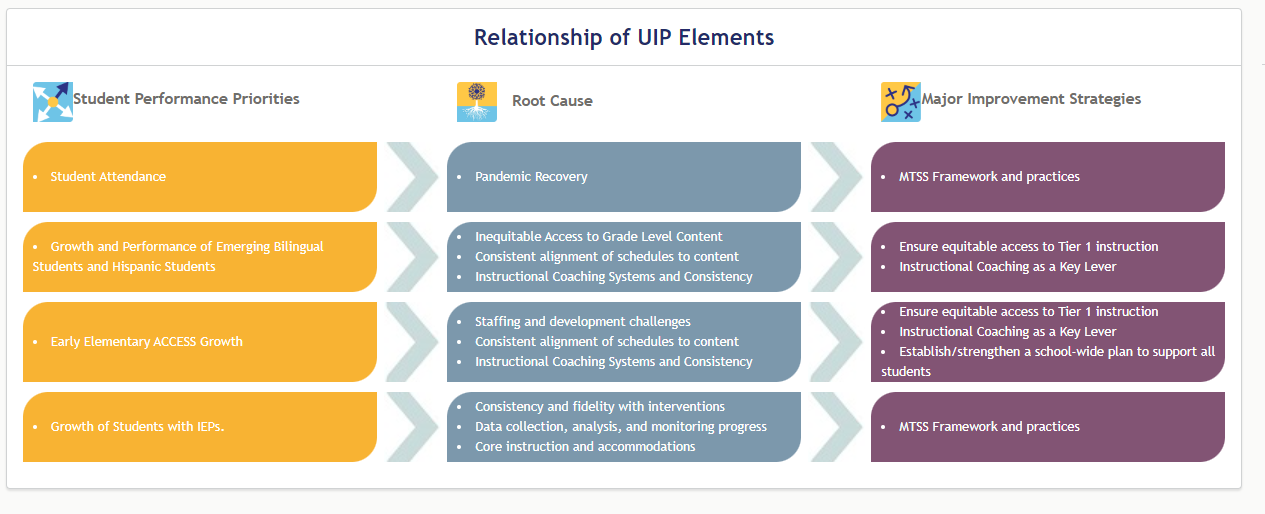 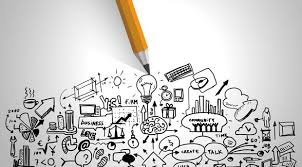 Process Support Notes
UIP Access: Managed by Local Access Managers.  Ensure access is up to date and instructions for accessing streamlined template.
Assurances: Shift in reporting from many plan elements from narrative to assurances in two rounds (1) April 15 with template rollover (2) Fall 2024 with ratings/identifications. 
Biennial Flexibility: Initial eligibility found in UIP, populated by CDE or in the spreadsheet found here.  Flexibility also depends on a performance rating. 
Review: New real time consultation model option for schools/districts being reviewed by CDE.
Key resources
Data: Within template dashboards customized for school, including visualizations of growth during growth embargo period. 
Strategy/Implementation Guides: Guides and resources to support evidence-based implementation of action plans, including guides on Attendance, Data Driven Instruction and Coaching. 
UIP Workbook:  Coming End of July. Scaffolded resources for UIP processes, such as sample agendas, protocols, worksheets.
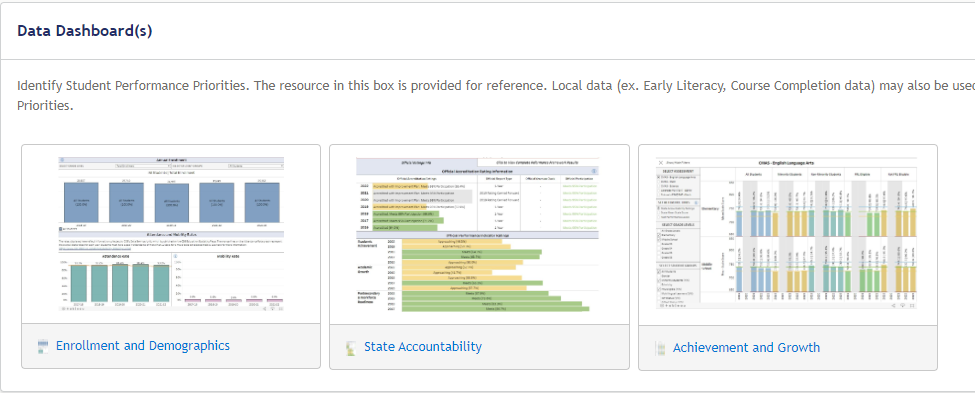 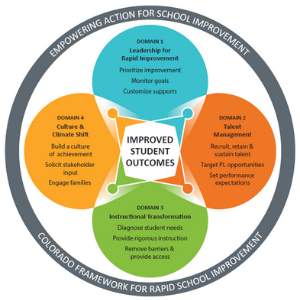 [Speaker Notes: https://www.cde.state.co.us/uip/strategyguides]
Accountability Resources and Supports
Performance Tools and Visualizations | Online Frameworks
Online Frameworks
Makes multiple years of performance framework data more accessible to better understand school and district ratings. Includes access to most recently submitted UIPs and district accreditation contracts.
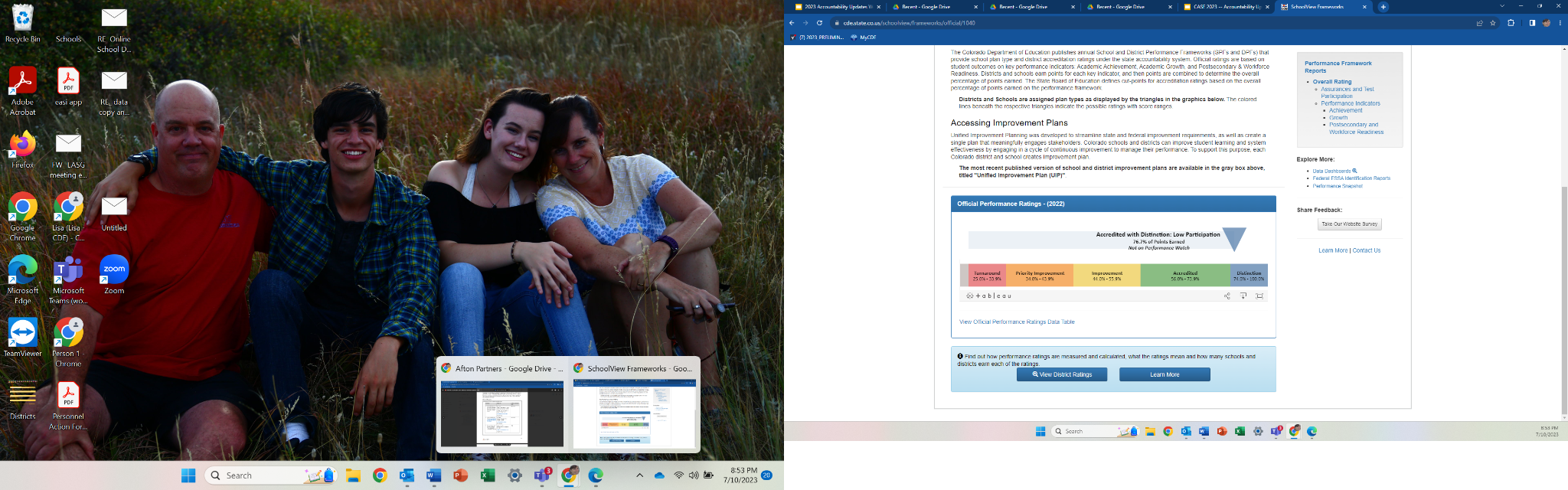 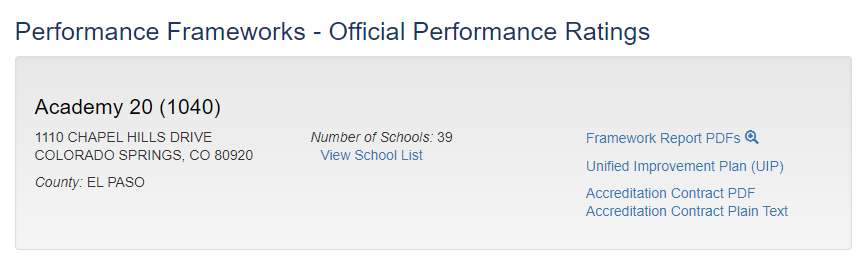 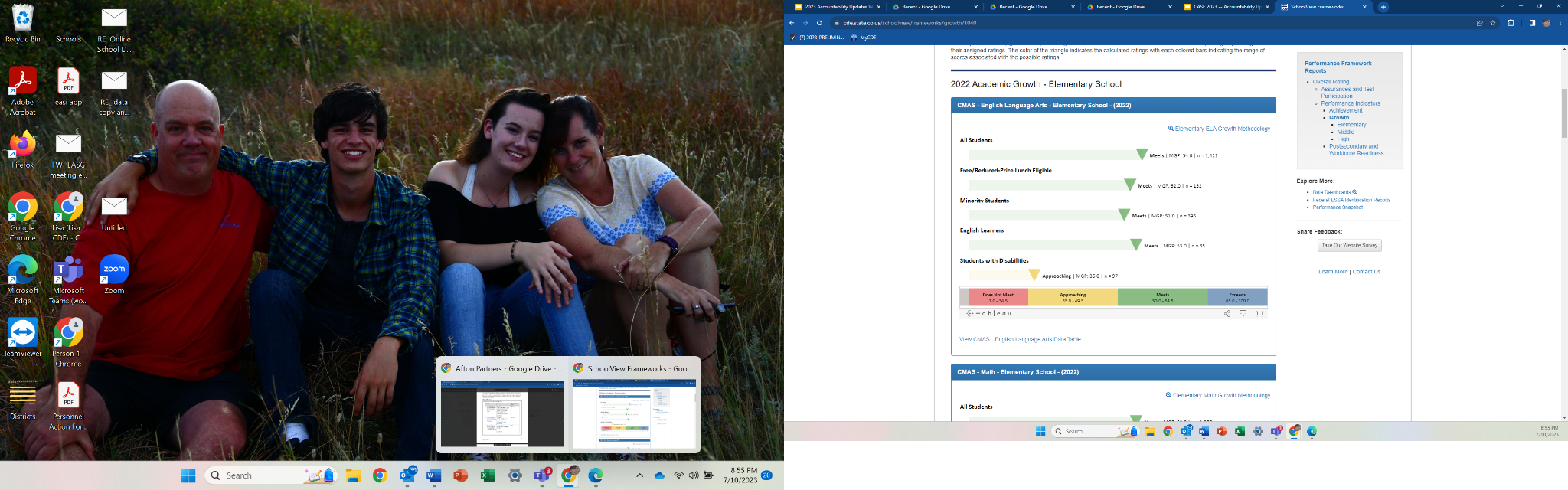 Performance Tools and Visualizations | Other Sample Reports
District and School Dashboard
Data Explorer Tool
Provides school and district accountability data trends across years to support school and district improvement planning.
Useful to make comparisons across schools and districts in the current year and to download performance framework data.
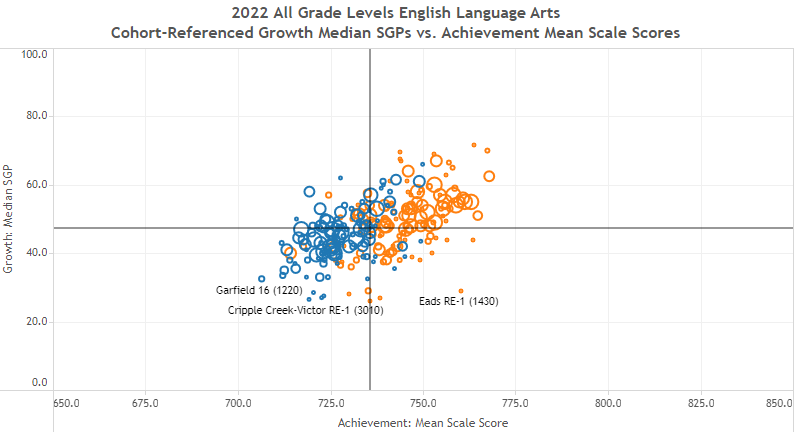 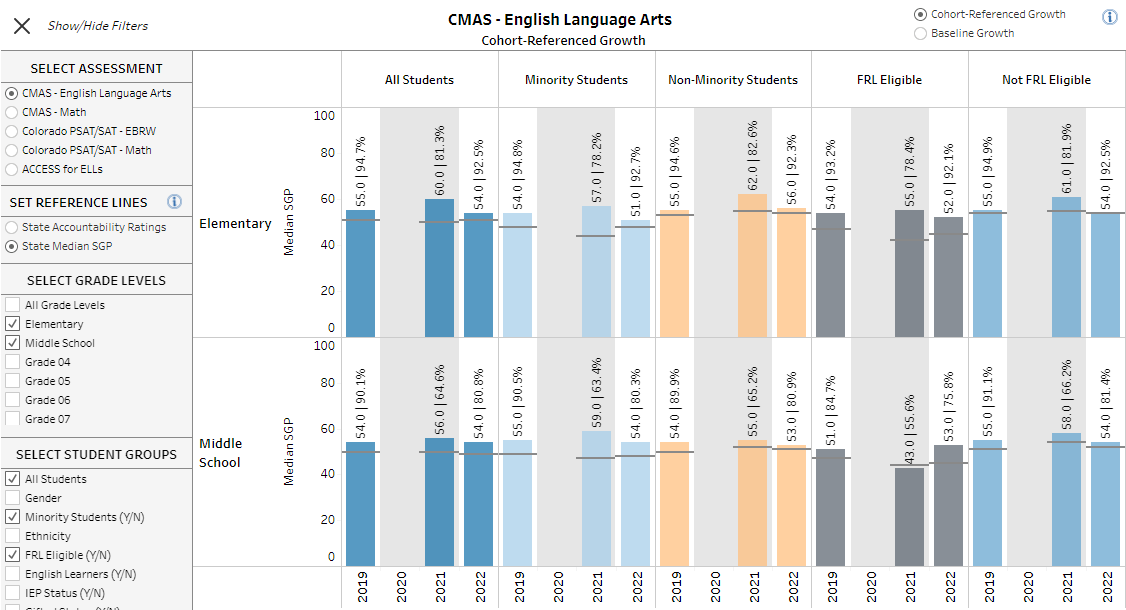 Accessing Communications
District Accountability Contacts:
Receive performance framework results and related data, including Student Personally Identifiable Information (PII)
Submit the Accreditation Form
Receive accountability related communications
Local Access Managers (LAMs) are responsible for assigning District Accountability Contact roles. See the online system set-up and management guide for more information.
Archived accountability contact communications are available publicly here.
Anyone can receive accountability related communications, email accountability@cde.state.co.us to sign up.
Resources
Accountability Resources website:
Accreditation and Request to Reconsider Guidance available now
Annotated Framework and Annotated AEC Framework available now
District Accountability Handbook coming soon

UIP Resources website: 
Updated Quality Criteria available now - streamlined UIP: District QC & School QC; traditional UIP: District QC & School QC
Training Opportunities
Accreditation & Request to Reconsider Webinar: 8/20 1-2pm, register here
School/District Streamlined UIP, Improvement Planning & Accountability Support​ Office Hours: Ongoing, register here.
In-Person Regional UIP Training: Coming this fall

For more, go to: Accountability Support: Training & Technical Assistance
Thank you! 
Complete our feedback survey: https://forms.gle/BFjHEWFdNMKkU66W8
31